Weiterentwicklung des Hygieneförderprogramms
Gespräch zwischen DGI und BMG, 19.05.2022 um 12:30 Uhr
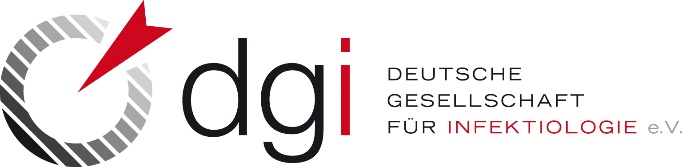 Weiterentwicklung des Hygieneförderprogramms
Ärztinnen/Ärzte mit Zusatzweiterbildung Infektiologie (Stand 12/2021)
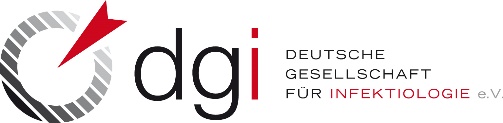 Weiterentwicklung des Hygieneförderprogramms
Ärztinnen/Ärzte mit FA für Mikrobiologie, Virologie u. Infektionsepidemiologie (Stand 12/2021)
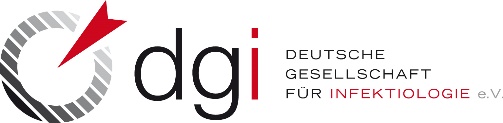 Weiterentwicklung des Hygieneförderprogramms
Ärztinnen/Ärzte mit Zusatzweiterbildung Krankenhaushygiene (Stand 12/2021)
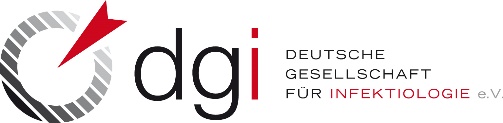 Weiterentwicklung des Hygieneförderprogramms
Ärztinnen/Ärzte mit FA Hygiene und Umweltmedizin (Stand 12/2021)
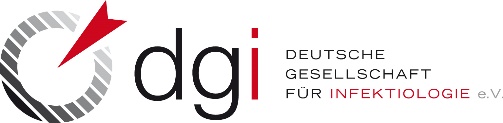 Weiterentwicklung des Hygieneförderprogramms
Vergleichsübersicht 
(Stand 12/2021)
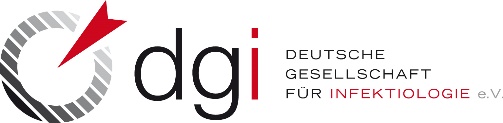 Weiterentwicklung des Hygieneförderprogramms
Prognose: Ärztinnen/Ärzte  
(Stand 12/2021)
Aktuell 948 Ärztinnen/Ärzte mit ZWB Infektiologie (+ 5,9 % im Vergleich zu 2020)
 davon 563 stationär tätig
Prognose Ende 2022: 563 + 5,9 % Zuwachs = ca. 600 Ärztinnen/Ärzte mit ZWB Infektiologie stationär tätig
Davon werden ca. 20 % (N = 120) FA für Infektiologie & 80 % (N = 480) ZWB Infektiologie
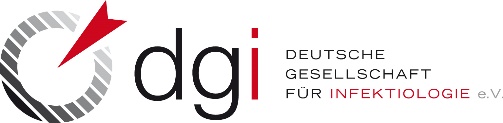 Weiterentwicklung des Hygieneförderprogramms
Prognose 2022: 
Zuwachs Ärztinnen/Ärzte mit ZWB Infektiologie
Entwicklung nach 2022
ZWB für Infektiologie:
ca. 80 % (N = 480)
+ 5,9 %
Ziel FA für Infektiologie:
ca. 20 % (N = 120)
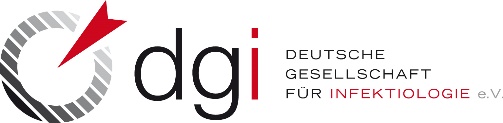 Weiterentwicklung des Hygieneförderprogramms
Weiterbildungsstätten nach LÄK
(bereinigt bei mehreren Weiterbildnern pro Stätte)
Damit ist auszugehen von derzeit 83 WB-Stätten mit voller WB-Zeit bzw. 2 Jahren und 37 WB-Stätten mit WB-Zeit 1 Jahr als maximale Kapazität für die FA-Weiterbildung.
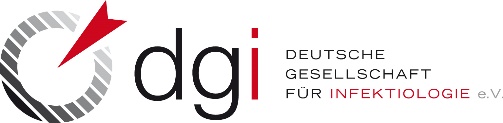 Weiterentwicklung des Hygieneförderprogramms
Bedarfsschätzung Infektiologie ZWB
Grundlage Krankenhausstatistik 2020 (destatis.de, statista.de)
1904 Krankenhäuser, 487783 Betten
Gesamtschätzung mit ca. 1 Fachkraft Infektiologie /500 Betten konsistent.
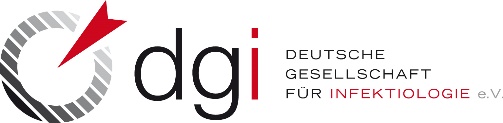